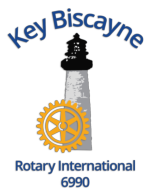 Serving on the Camino
Raul E. Damas
Rotary Club of Key Biscayne
October 21, 2022
AGEndA
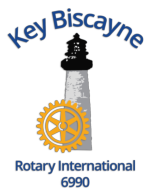 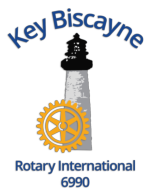 Seeds of the Camino
 
Historical context

The Journey

Volunteering

Summary
2
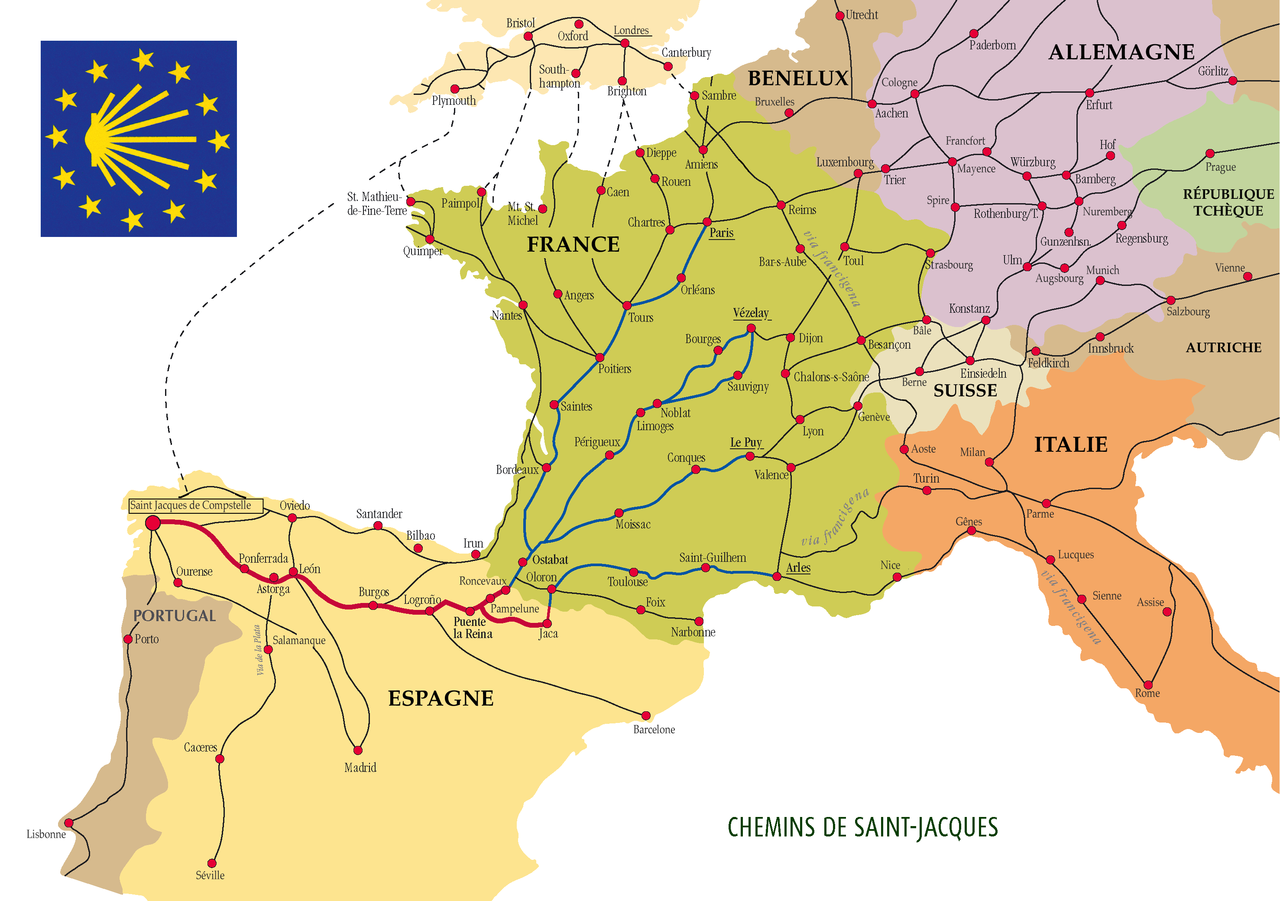 3
Seeds of the Camino
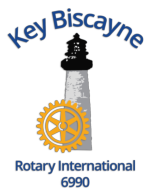 Historical context – Rome and Jerusalem
Santiago Apostol St James legend
Discovery of remains in Galicia
Other traditions: Celts, Hajj (Islam), Japan (Kumano Kodo Trail), Israel National Trail, Tibet (Mt. Kailas)
Resurgence of Camino in XX and XXl Centuries
4
Camino Routes
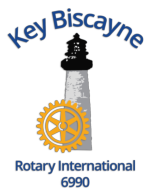 5
THE WAY
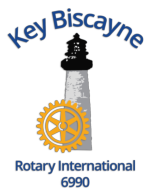 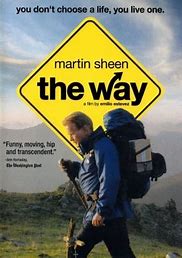 ??? Seen “The WAY “ ???
The Way is a 2010  drama film directed, produced and written by Emilio Estevez and starring Martin Sheen. In it, The main character walks the Camino de Santiago, a traditional pilgrimage route in France and Spain.
6
What is the Camino
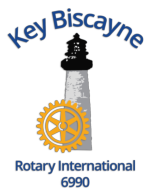 Many Caminos 		
The CAMINO: starts the moment you leave home > Stgo. de Compostela
Rooted in its pagan, Roman and Christian history
Open to everyone, all Religions or none
Most walk / bike / or horse the Camino Frances - last 100kms from Sarria, Galicia or St Jean Pied de Port in France(800kms)
Others start in Paris, Berlin, Ireland, UK, Rome,…
7
Why so special?
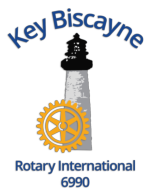 How to proceed in life, inner need, retired, bereavement, camaraderie, disconnect
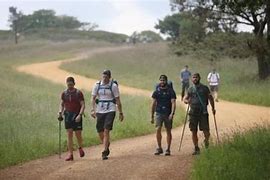 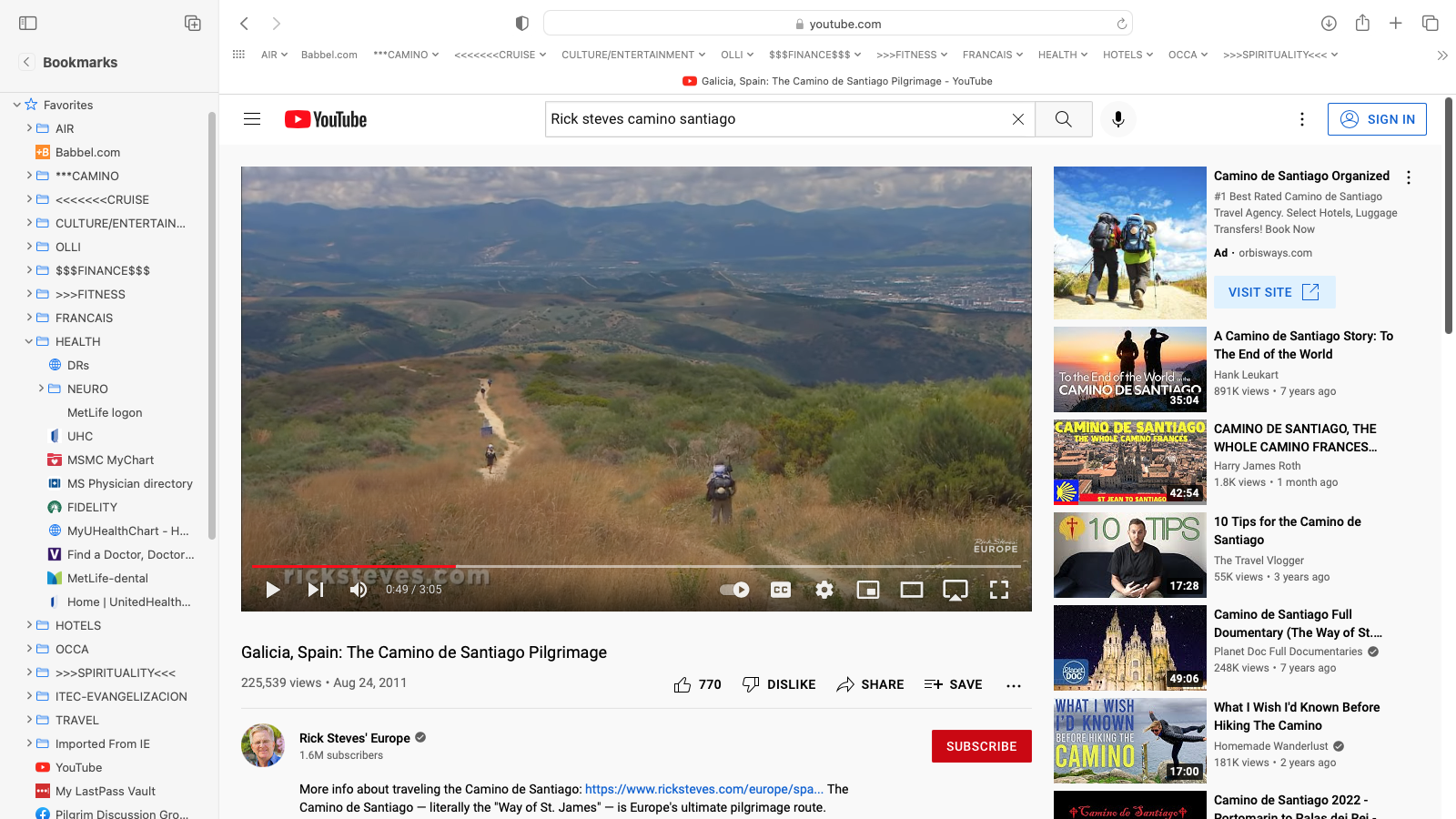 Galicia, Spain: The Camino de Santiago Pilgrimage
https://www.youtube.com/watch?v=E_2sGATllOM
8
The Journey
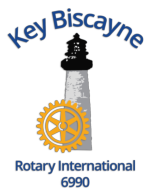 Planning and Preparations
Reservations
Walking  Stamp the Credential
Albergues – bed, bath, meals (low fee or donation) - private, municipal, church
Upon arrival in Santiago, meet the Pilgrim Office 
Mass  Botafumeiro
9
THE JOURNEY
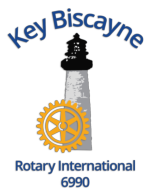 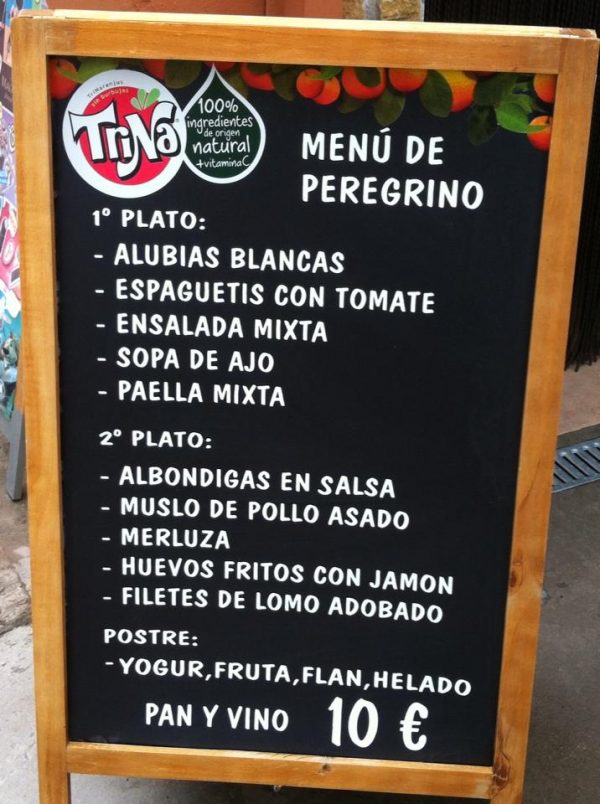 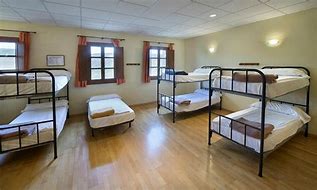 10
Volunteering = Serving
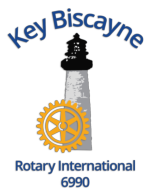 Albergues: Hospitalero  site caretaker  
Pilgrim Office: Voluntario  welcome, collect statistics, review credential, issue “Compostela” certificate in Latin, logistics to get home, medical assistance.
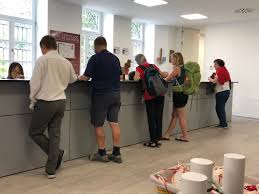 11
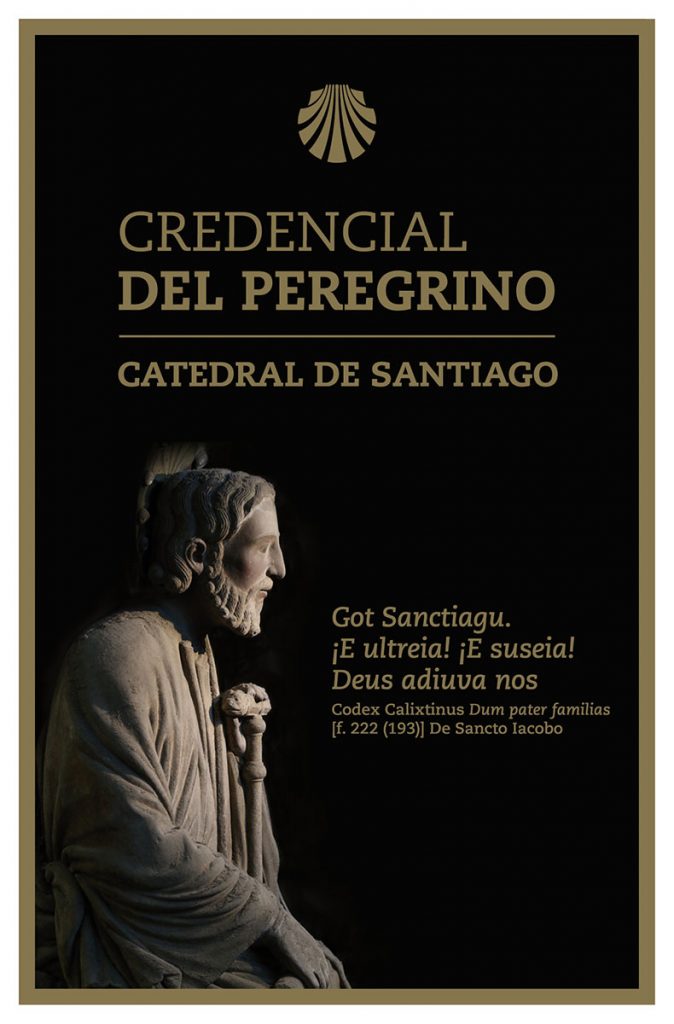 CREDENCIAL
Passport on the Camino
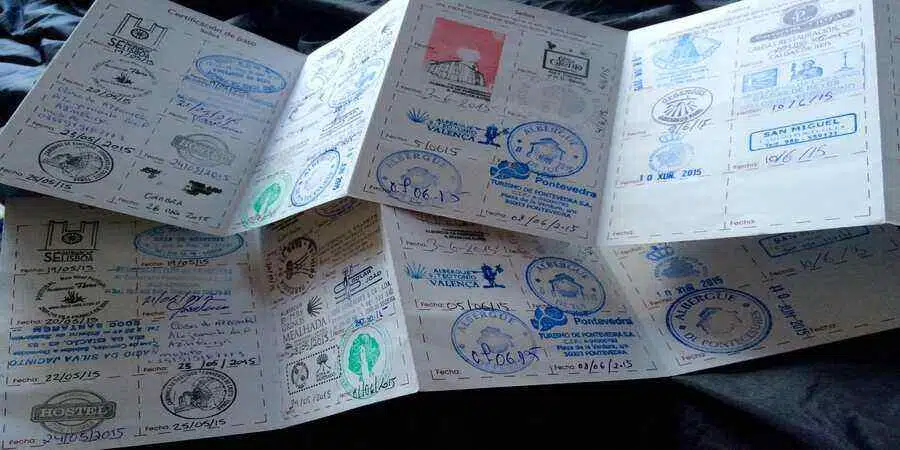 nextprevious
      
Close
Compostela
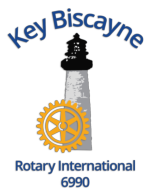 Pilgrims from: Spain (50%), Italy, France, Germany, Brazil, Ukraine, Israel, Korea, Palestine, China, +++
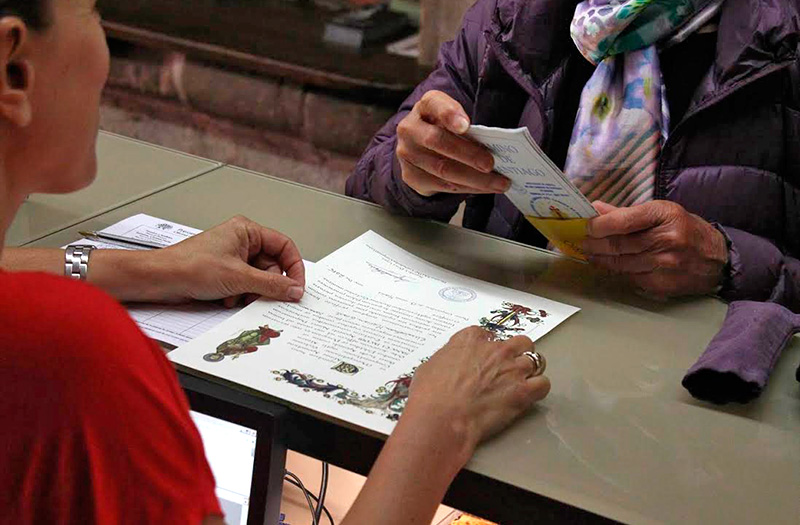 Statistics: 
1972 – 67 pilgrims
2022 - Oct. 5th 382,000+
Summary
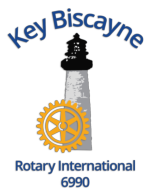 Equalizes people, camaraderie, spiritual. 
Go back to basics – clothes, shelter and food
Service, help each other = Rotary
Tradition: Compostela forgiveness for mistakes
	for example: Prisoners’ pilgrimage
Next Steps: 
Plan to walk next year with my 11 years old grand daughter
14
THANKS
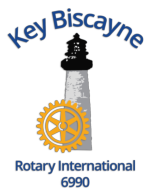 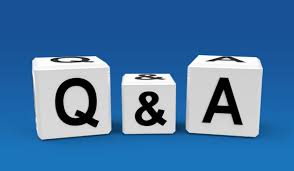 Contact information: RAUL E. DAMAS  redamas@aol.com – 305.335.4089
South Florida chapter APOC American Pilgrims on the Camino
https://americanpilgrims.org/iwpmap_directory/south-florida/
15